The Intersection of Disability and Poverty: Implications and considerations for working with students/youth and families who are living at or below the poverty line
DJ Ralston, M.A., Ed.D. Candidate
Vermont Interagency Core Team Event
October 11, 2022
Killington, Vermont
Workshop Objectives
Increased understanding of how disability and poverty are connected
Increased understanding of how Social Security Disability programs can/do inadvertently trap students/youth/families in poverty
Increased understanding of why professionals need to both consider and address poverty through the integration of financial empowerment and comprehensive wrap-around supports for the students/youth/families they are working with
Increased knowledge of strategies and resources to support the integration of financial empowerment and comprehensive wrap-around supports.
Understanding the Connection between Disability and Poverty
Theory, Demographics, Research, and Impact
Poverty in Theory
Considered a complex multidimensional phenomenon that cannot be defined by any single element but, instead, is conceptualized as an interlacing set of elements that relate to geographical areas, socioeconomic status, gender, disability and a variety of other factors (Palmer, 2011; Nye-Lengerman & Nord, 2016)
Nye-Lengerman, K., & Nord, D. (2016). Changing the message: Employment as a means out of poverty. Journal of Vocational Rehabilitation, 44(3), 243-247.
Palmer, M. (2011). Disability and poverty: A conceptual review. Journal of Disability Policy Studies, 21(4), 210-218.
Poverty Type
Situational Poverty
Occurs as a lack of resources resulting from a particular event (i.e., global pandemic, major accident, disability onset, chronic illness, divorce, death, etc.)
Generational Poverty
A lack of multiple resources for at least two generations. Patterns associated with generational poverty, like rise of emergent disability are likely to surface much sooner for those who live with others experiencing generational poverty.
Emergent Disabilities are those impairments that are closely linked to poverty
Federal Poverty Guidelines
Source: U.S. Department of Health and Human Services (January 2022). Federal Register, Vol. 87, No. 14, January 21, 2022, pp. 3315-3316. https://aspe.hhs.gov/poverty-guidelines
Supplemental Security Income (SSI)
Social Security Administration, SSI Federal Amounts 2022  http://www.ssa/gov
Social Security Disability Insurance (SSDI)
Laurence, B. (2022). How Much Can You Get In Social Security Disability Benefits Can You Get.
Disability and Poverty Demographics
People with Disabilities
People without Disabilities
Employment Rate – 24.7%*
Hold a Bachelors or Higher - 18.2%*
Living in Poverty 19.5%*
Extreme difficulty paying bills - 23%**
Unbanked - 12%**
Likely to use costly non-banking options - 42%**
Employment Rate – 72.7%*
Hold a Bachelors or Higher - 36.5%*
Living in Poverty – 9.7%*
Extreme difficulty paying bills - 9%**
Unbanked - 6%**
Likely to use costly non-banking options - 25%**
American Community Survey. (2019). Selected economic characteristics for the civilian noninstitutionalized population by disability status [Data set].  https://data.census.gov/cedsci/table?q=disability&tid=ACSST1Y2019.S1811&hidePreview=false
**https://www.nationaldisabilityinstitute.org/wp-content/uploads/2018/12/finra-infographic.pdf
Extra Costs of Disability
According to a report from the National Disability Institute (NDI), households containing an adult with a work-disability are estimated to require, on average, 28 percent more income (or an additional $17,690 a year for a household at the median income level) to obtain the same standard of living as a comparable household without a member with a disability** (Goodman, Morris, M., Morris, Z., McGarity, 2020)
**https://www.nationaldisabilityinstitute.org/wp-content/uploads/2020/10/extra-costs-living-with-disability-brief.pdf
What we know from research…
Financial stress is linked to poor health 
– American Psychological Association (2015)
Mental health and debt are associated
- Metzler et al., 2012; Fitch et al., 2007
Hardship experiences themselves can lead poor health and disability
- Yoo et al., 2009 
The relationship between poverty, disability, and health is cyclical
- Allard, Danzinger, & Wathen, 2012; Iceland, 2013; Nye-Lengerman & Nord, 2016
Disability and poverty are interconnected, each and cause and consequence of the other. 
- Elwan, 1999
Poverty and the Science of Scarcity – Research and Findings from Behavioral Economics (1)
The Science of Scarcity – A Behavioral economist’s fresh perspectives on poverty (May-June 2015)
https://www.harvardmagazine.com/2015/05/the-science-of-scarcity

Sendhil Mullainathan (Harvard Economist) and Eldar Shafir (Professor of Psychology and Public Affairs at Princeton) 

In their 2013 book Scarcity: Why Having Too Little Means So Much, laid out years of findings from the fields of psychology and economics, as well as their own new empirical research.
Based on their analysis of the data, they demonstrated how scarcity steals mental capacity wherever it occurs whether a result of hunger, loneliness, lacking the time necessary to complete tasks or being poor.
Poverty and the Science of Scarcity – Research and Findings from Behavioral Economics (2)
Findings from 
Poverty depletes parents’ cognitive resources therefore leaving little space for making everyday decisions about parenting.
Low-income parents are also at far greater risk for depression and anxiety-poverty’s “mental tax”.
When parents are distracted or depressed, family life is likely characterized by conflict and emotional withdrawal rather than nurturing and supportive relationships with children.
Impulsive behavior, poor performance in school, poor financial decision-making may be products of a feeling of scarcity.
Just thinking about scarcity taxes the mind and increases stress.
Policies and programs need to consider scarcity-induced behavior in their design. Look at the “cockpit” rather than the “pilot”.
Poverty and the Science of Scarcity Research and Findings from Behavioral Economics (3)
Scarcity is distracting. It leads to seeing most experiences, including everyday mundane experiences, through an economic lens that is difficult to ignore, often altering mental associations and impacting other experiences. 
(Shafir, 2017; Shah et al., 2018)

Depletion is associated with poor decision making.  Depletion, often induced as a result of persistent scarcity results in a focus on the current, here-and-now problem which most often results in a short-term fix as opposed to foreseeing and avoid long term issues.
(Kalil et al., 2022; Shafir, 2017; Shah et al., 2018)
Impact of Poverty
Families may be dependent on the student/youth’s SSA Benefits check and may  be fearful of jeopardizing that.
Expectations of Student/Youth
Family participation and support of students/youth in programming can be impacted due to lack of resources (e.g., transportation, childcare). 
Instability, as a result of poverty, can and does impact long-term planning. 
Managing resources, one doesn’t have, is cognitively, mentally, and emotionally taxing – leads to depletion and decision making based on the current near-term problem as opposed to foreseeing and avoiding long-term issues.
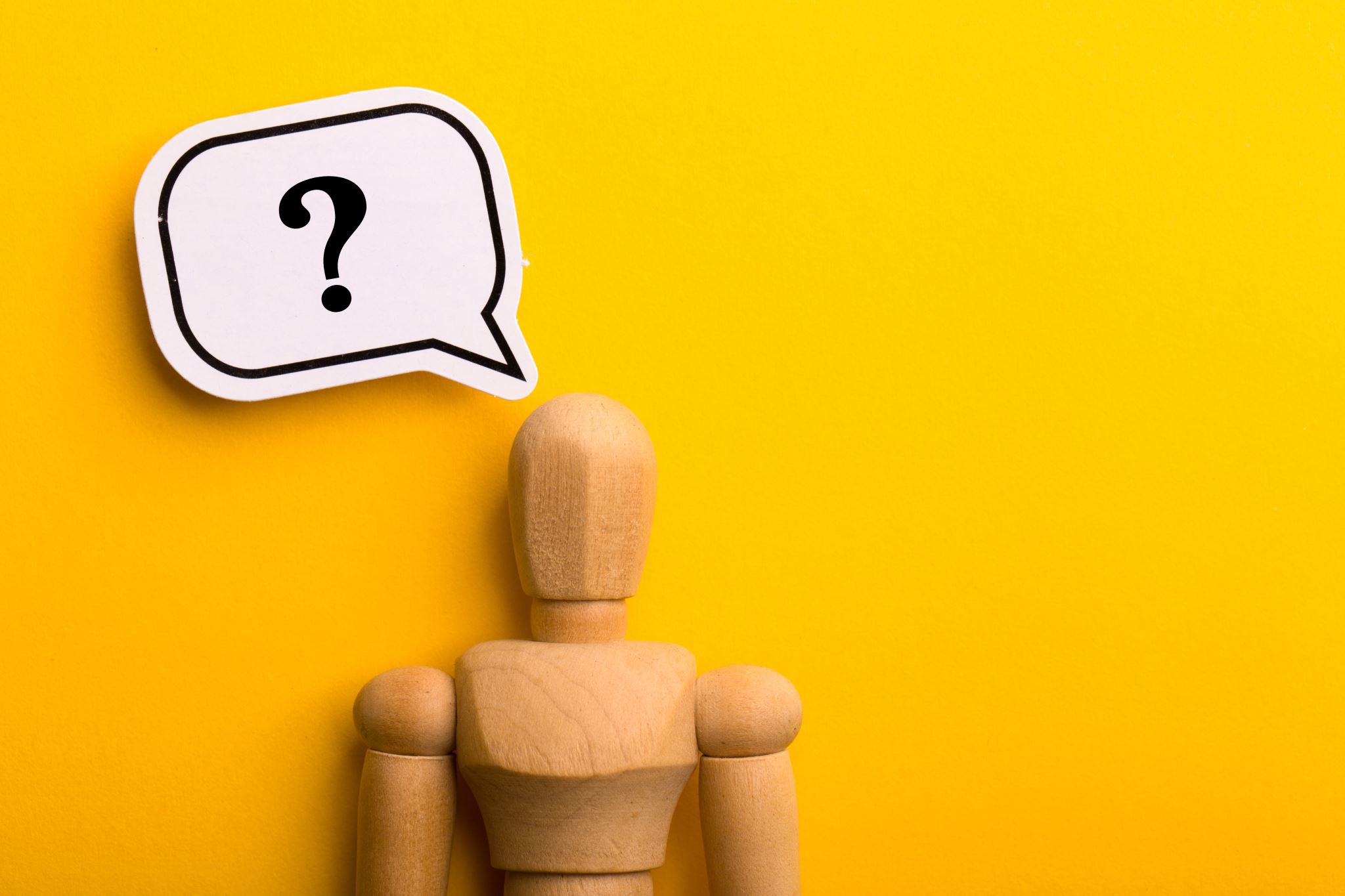 Reflection Question
Think about some of the students/youth and their families you’ve worked with, how how have you seen a lack of income/resources impact participation and quality of life?
What Can We Do? Change the Narrative
Understand and Explain the Basics of Social Security Work Incentives
Understand and Promote Financial Capability for Students/Youth with Disabilities
Leverage the Workforce Innovation and Opportunity Act (WIOA) to integrate financial empowerment strategies to support financial capability
Familiarize Oneself with Financial Empowerment Strategies and Resources to Support Financial Capability
Slow Down and Adjust How We Provide Services
Basics of Supplemental Security Income (SSI)
Supplemental Security Income (SSI) is a Title XVI program
An individual must prove that they are financially eligible for SSI (needs based) and because it is needs-based, SSI looks at all types of income (earned, unearned and in-kind).
Monthly income less than $841/month
Assets less than $2000 (for single individuals)
Eligible couple = $1191/month and $3000 assets
Federal Benefit Rate Maximum: 2022 equals $841 per month
Medical Insurance = Medicaid
Supplemental Security Income (SSI) and Medicaid
Medicaid, like SSI, is a means-tested program, in other words continued eligibility depends on income and resources (just like SSI).
Medicaid is a federal-state program, meaning it has both federal requirements but allows latitude for implementation at the state level.
Because it is a federal program with states’ control, who and what gets covered can vary greatly from state to state.
Medicaid typically covers a wide array of services ranging from inpatient hospital care/stays to home health aids, to physician services etc.
Key SSI Work Incentives
Student Earned Income Exclusion (SEIE)
The Student Earned Income Exclusion (SEIE) is for beneficiaries who are under the age of 22 and who regularly attend school (high school, college or training to prepare for employment).
Regular school attendance is based on a certain number of hours depending on whether the student is in high school, college or training.
The SEIE allows a student who meets the requirements to earn up to $2,040.00 a month with a maximum of $8,230.00 per year and exclude that income from the determination of their SSI payment.
Plan for Achieving Self-Support
A Plan for Achieving Self-Support (PASS) is a SSI work incentive that allows a beneficiary to set aside income/resources into a protected account for a pre-determined duration of time in order to help the person achieve a work goal.
A PASS is essentially a protected savings vehicle that allows a beneficiary to set funds aside that cannot be counted against the means tests for SSI or Medicaid.
Types of expenses that a PASS can be used for include; education or training, job coaching or other support services, transportation, job-related items, equipment needed to start a business, or most other things needed to achieve an occupational goal.
What is Financial Capability and Why Promote it?
What is financial capability?
Financial Capability encompasses multiple aspects of behavior relating to how individuals manage their resources and how they make financial decisions (including the factors they consider, and the skill sets they use). It is a multi-dimensional concept that requires looking at individual behavior from various angles.
Why is it important to promote financial capability?
People with disabilities are more likely to be unemployed and to live in poverty than any other single demographic group in the United States today.  
Public benefit programs for people with disabilities, especially Supplemental Security Income (SSI), are not aimed at increasing assets and independence for people with disabilities. More so than any other population on a fixed income, services and policies do not hold the expectation of economic self-sufficiency.
http://www.usfinancialcapability.org/about.php
Who Provides Financial Capability Support?
As stated previously, financial capability includes a range of behaviors and supports, but as part of the transition  process, whether through an individual education program (IEP) under IDEA, or through Pre-Employment Transition Services and/or an individual plan for employment (IPE), (WIOA – Title IV), or an individual service strategy (ISS) plan (WIOA Title I) or any other programming that support transition from adolescent to adulthood, general discussions related to one’s financial landscape and receipt of Social Security Benefits should be part of those services (at a minimum). 
For youth and students in receipt of Social Security Benefits, who are determined eligible for and enrolled in Vocational Rehabilitation services, a personalized benefits analysis and work incentives plan needs to occur at multiple points during the rehabilitation process.
Discussions of the student/youth’s financial situation should include family if the youth has not reached the age of majority. Discussions should focus on ensuring the student/youth receives all the support they need in order to work and earn.
Leverage WIOA to Integrate Financial Empowerment Strategies and Work Incentives Benefits Counseling to Support Financial Capability (1)
The passage of the Workforce Innovation and Opportunity Act (WIOA) has given way to a renewed emphasis on helping people (including people with disabilities and social security beneficiaries) find quality long-term sustainable employment as demonstrated through the establishment of ”Common Performance Measures” across Core programs – including Vocational Rehabilitation.

Employment Rate 2nd Quarter After Exit
Employment Rate 4th Quarter After Exit
Credential Attainment
Measurable Skills Gain
Leverage WIOA to Integrate Financial Empowerment Strategies and Work Incentives Counseling to Support Financial Capability (2)
Quality Long-Term Employment as a goal shifts the focus for employment programs under WIOA (including those serving persons with disabilities), from placement as the goal to retention as the goal. This shift supports and is consistent with a push for self-sufficiency.

Benefits and Work Incentives Counseling are an integral part of helping Disability Beneficiaries prepare for, return to work, and stay at work, but while paramount, is only one piece of the larger picture when it comes to helping persons move towards economic stability. 

Looking at SSA benefits and the impact of work on those benefits without considering a participant’s larger financial picture is setting the participant up to fail. In fact, integration of financial empowerment strategies into existing services is essential for all participants in order to promote financial capability.
Financial Literacy
FDIC's Money Smart for Grades 6-8
FDIC's Money Smart for Young People (Ages 12-20)
CFPB's Your Money Your Goals Toolkit
CFPB’s Your Money Your Goals Companion Guide for Individuals with Disabilities
CFPB’s Booklets to Help Talk About Money

Active and Ongoing Benefits/Work Incentives Counseling
Connecting to a benefits counselor who can help a student/youth and their families understand applicable work incentives is essential Work Incentives Planning and Assistance (WIPA) programs https://www.ssa.gov/work/WIPA.html 

ABLE Accounts
An ABLE Account is a tax-advantaged savings account for individuals with disabilities and their families. The beneficiary of the account is the account owner, and income earned by the accounts will not be taxed. https://www.ablenrc.org/
Financial Empowerment Resources to Support Financial Capability
Slow Down and Adjust
Slow down – things are not always as they appear. 
Look beyond what is in front of you and consider the larger picture – accounting for how living in a scarcity-induced mindset can contribute to actions and behaviors.
Adjust how we provide services.
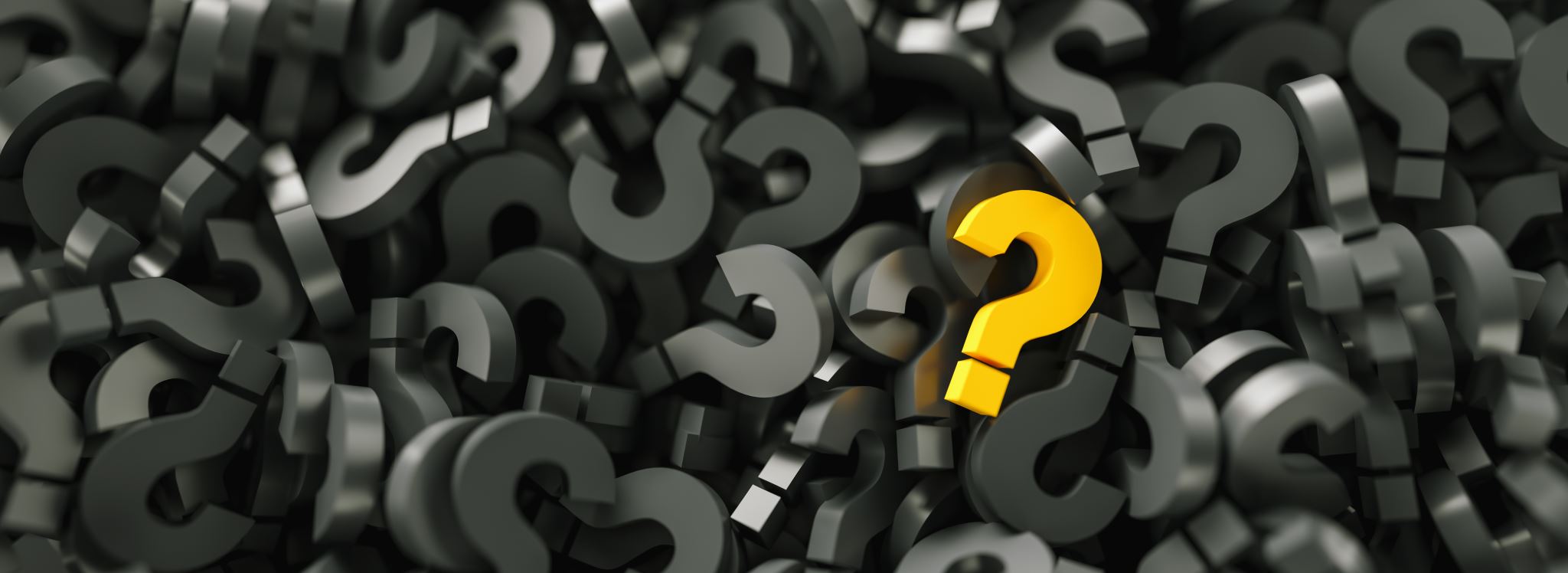 Questions
References
Allard, S., Danzinger, S., & Wathen, M. (2012). Receipt of public benefits and private support amount low-income households with children after the great recession. Policy Brief, 12, Ann Arbor, MI: National Poverty Center
American Psychological Association. (2016). Education and socioeconomic status. Retrieved from https://www.apa.org/pi/ses/resources/publications/education.aspx.
American Psychological Association (2016). Socioeconomic status. Retrieved from http://www.apa.org/topics/socioeconomic-status/
Anderson, C.A., Johnston, S. & Partch-Davies, T. (2016, September, 14). The intersection of disability and poverty: Implications for practice [PowerPoint Slides]. National Rehabilitation Association Annual Conference, Richmond, VA.
Anderson, C.A. & Smith, J. (2017, December, 7). Disability and Poverty: An overview of research, policy, and practice [PowerPoint Slides]. Wisconsin Department of Health Service Bureau of Aging and Long-Term Care Services All Staff Meeting, Madison, WI.
Elwan, A. (1999). Poverty and disability: A survey of the literature (Social Protection Discussion Paper Series No. 9932). Washington, DC: Social Protection Unit, Human Development Network, World Bank.
Gennetian, L. A., & Shafir, E. (2015). The persistence of poverty in the context of financial instability: A behavioral perspective. Journal of Policy Analysis and Management, 34(4), 904-936.
Goodman, N., Morris, M., Boston, K., & Walton, D. (2017). Financial inequality: disability, race and poverty in America. National Disability Institute.
Houtenville, A., & Boege, S. (2019) Annual Report on Persons with Disabilities in America: 2018. Durham, NH: University of New Hampshire, Institute on Disability
Hughes, C., & Avoke, S. K. (2010). The elephant in the room: Poverty, disability, and employment. Research and Practice for Persons with Severe Disabilities, 35(1-2), 5-14.
Iceland, J. (2013). Poverty in America: A handbook. Berkeley, CA: University of California Press.
Kalil, A., Mayer, S., & Shah, R. (2022). Scarcity and Inattention. SSRN Electronic Journal. https://doi.org/10.2139/ssrn.4138637
Mullainathan, S., & Shafir, E. (2013). Scarcity: Why having too little means so much. Macmillan.
Nye-Lengerman, K., & Nord, D. (2016). Changing the message: Employment as a means out of poverty. Journal of Vocational Rehabilitation, 44(3), 243-247.
Palmer, M. (2011). Disability and poverty: A conceptual review. Journal of Disability Policy Studies, 21(4), 210-218.
Ralston, D.J., & Thuli-Crane, K. (2021, August, 31). Understanding the big picture: The connection between disability and poverty and why financial capability matters. [PowerPoint Slides]. Online Webinar. https://transitionta.org/trainings/disability-poverty-financial-capability-webinar/ 
Shafir, E. (2017). Decisions in poverty contexts. Current opinion in psychology, 18, 131-136.
Shah, A. K., Zhao, J., Mullainathan, S., & Shafir, E. (2018). Money in the Mental Lives of the Poor. Social Cognition, 36(1), 4–19. https://doi.org/10.1521/soco.2018.36.1.4